Автоматизация звука [Ль]
Занятие 2
14. Выучи скороговорку.
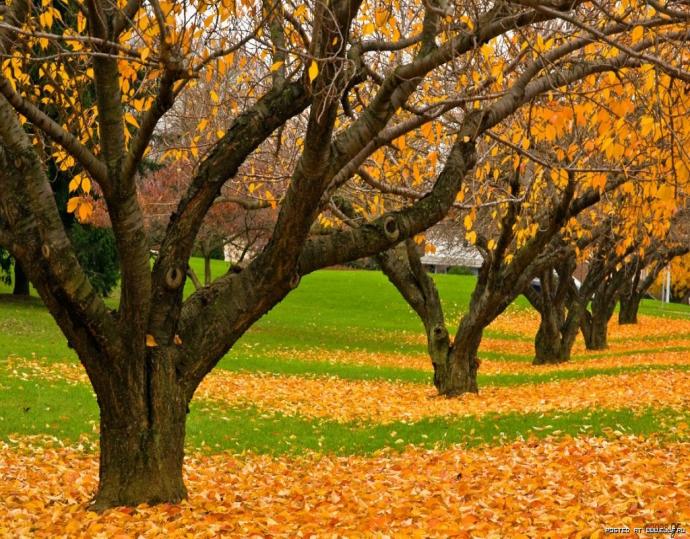 Листопад, листопад, 
опустели лес и сад.
15. Ответь на вопросы полным ответом (целым предложением).
Что болит у Толи? 
— У Толи болит колено.
15. Ответь на вопросы полным ответом (целым предложением).
Что летит над лесом? 
- Над лесом летит самолёт.
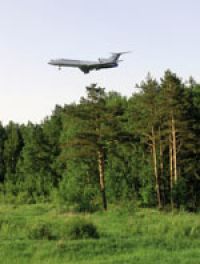 15. Ответь на вопросы полным ответом (целым предложением).
Кто летает в поле?
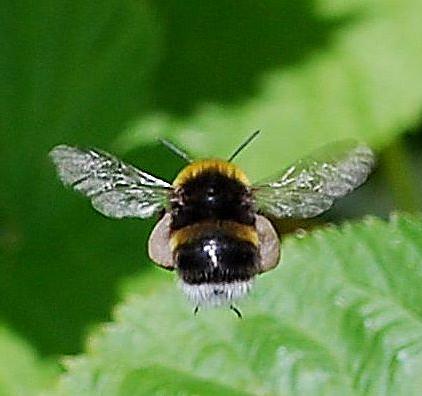 15. Ответь на вопросы полным ответом (целым предложением).
Кто лежит в коляске? 
- В коляске лежит малютка.
15. Ответь на вопросы полным ответом (целым предложением).
Что надо посолить?
- Надо посолить гуляш.
15. Ответь на вопросы полным ответом (целым предложением).
Что пилит папа?
- Папа пилит липу.
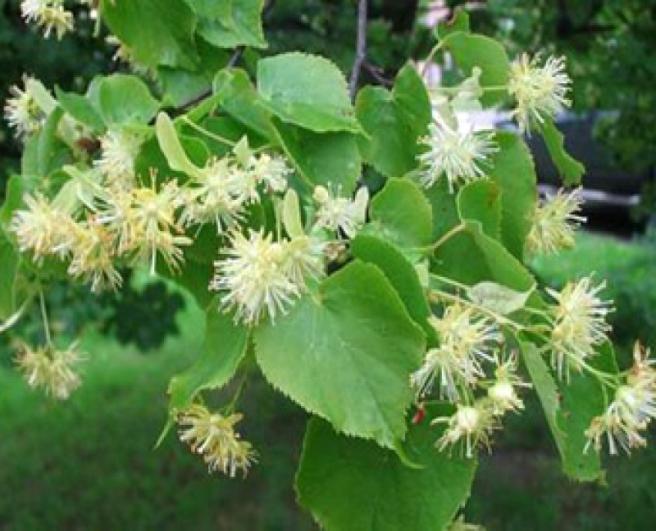 15. Ответь на вопросы полным ответом (целым предложением).
Кто гуляет на полянке?
- На поляне гуляет олень.
15. Ответь на вопросы полным ответом (целым предложением).
Кто сидит на листике?
- На листике сидит улитка.
15. Ответь на вопросы полным ответом (целым предложением).
Кто улетает на юг осенью?
МОЛОДЕЦ!!!